Semantisatieverhaal B:
Een kerkgebouw is van oudsher een godsdienstig gebouw. Van oudsher betekent altijd al, zolang je je kunt herinneren. Een plek waar gelovigen samenkomen. Er zijn ook kerkgebouwen die verbouwd zijn en nu voor iets anders gebruikt worden. Zoals dit kerkgebouw in Friesland (extra klik). Het wordt gebruikt voor feesten of cursussen. Het is uitbundig (heel vrolijk en lawaaierig) geverfd met allemaal kleurtjes. Aan de binnenkant zie je niet meer dat het een kerkgebouw is. Aan de buitenkant zie je nog wel duidelijke kenmerken van een kerk zoals de toren. Het kenmerk is waar je iets of iemand aan kunt herkennen. Eerst dacht ik: huh, worden hier cursussen en feesten gegeven? En later dacht ik: ach ja, het gebouw staat immers leeg. Het staat namelijk leeg. Waarom ook niet! Als je een grote ruimte nodig hebt, is een kerk bij uitstek geschikt. Dan is een kerk vooral, met name geschikt. Misschien is het voor sommige gelovige mensen wel een omstreden idee: een kerkgebouw waar feesten worden gegeven. Omstreden is waarover veel verschil van mening bestaat. Mijn oom is bijvoorbeeld erg gelovig en hij vindt dit soort dingen lastig. Hij vindt het belangrijk dat de herkomst van zo’n gebouw, waar het vandaan komt, wel gerespecteerd moet worden. Hij vindt dat de nieuwe plannen voor zo’n gebouw moeten samenhangen met of in verband moeten staan met de kerk. Dus dat het bijvoorbeeld gebruikt wordt om arme of zieke mensen op te vangen. Of dat de voedselbank er bijvoorbeeld in mag, zodat ze boodschappen kunnen overhandigen (geven) aan arme mensen. Oh, en weet je wat mijn oom ook heel vervelend vindt? Hij houdt niet van dubbelzinnige grapjes. Dat is een grapje met twee betekenissen, waarvan de één vaak niet netjes is. Zoals: Mijn huwelijk is net een sprookje: kom ik thuis, zit er een heks op de bank. Haha.
Houden jullie van dit soort grapjes?
B
[Speaker Notes: Woordenoverzicht

uitbundig: heel vrolijk en lawaaierig
van oudsher: altijd al, zolang je je kunt herinneren
het kenmerk: waar je iets of iemand aan kunt herkennen
omstreden: waarover veel verschil van mening bestaat
bij uitstek: vooral, met name
immers: namelijk
overhandigen: geven
de herkomst: waar iets of iemand vandaan komt
samenhangen: met elkaar in verband staan
dubbelzinnig: met twee betekenissen, waarvan er één vaak niet netjes]
Gerarda Das
Marjan ter Harmsel
Mandy Routledge
Francis Vrielink
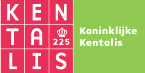 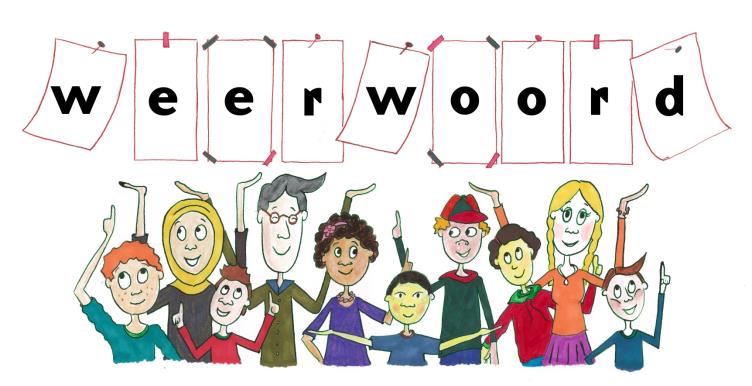 Week 6 – 6 februari 2024
Niveau B
van oudsher
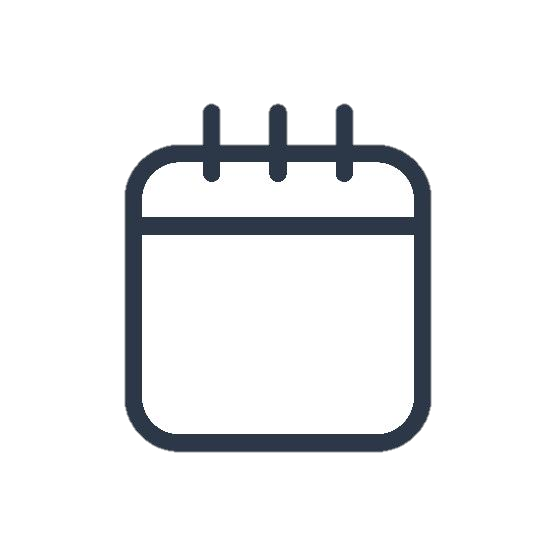 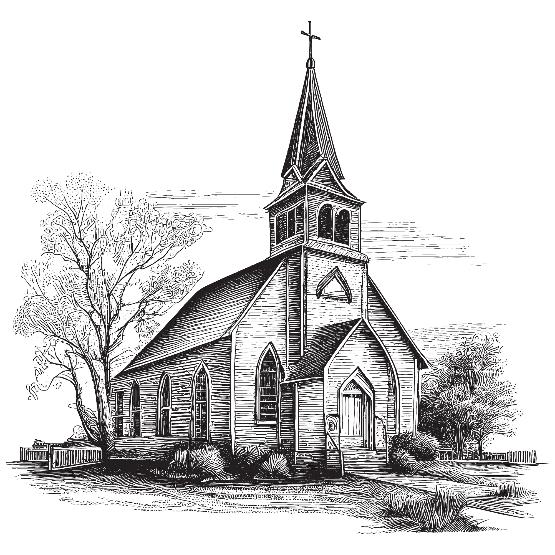 1501
https://www.tubantia.nl/werk/hans-zandvliet-verdiende-miljoenen-aan-flippo-s-maar-raakte-alles-kwijt-aan-een-knikker~a873c7ce/
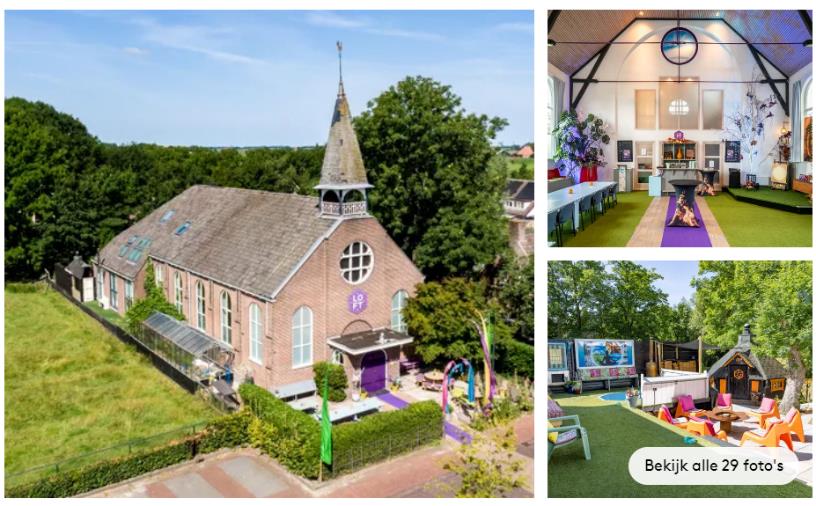 https://www.meetinfriesland.nl/nl/locaties/4011107354/loft-zakelijk
uitbundig
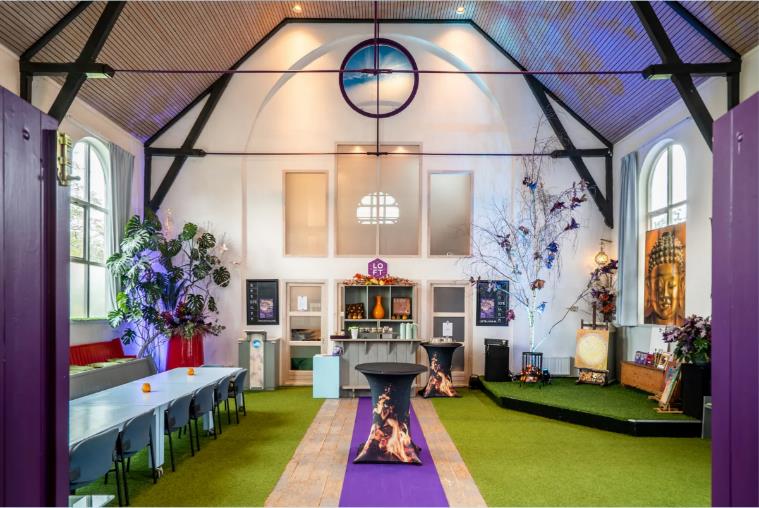 https://www.meetinfriesland.nl/nl/locaties/4011107354/loft-zakelijk
het kenmerk
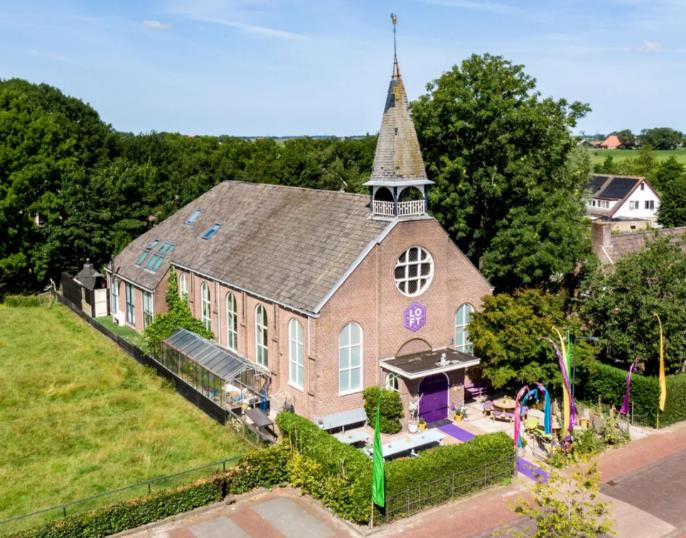 https://www.meetinfriesland.nl/nl/locaties/4011107354/loft-zakelijk
immers
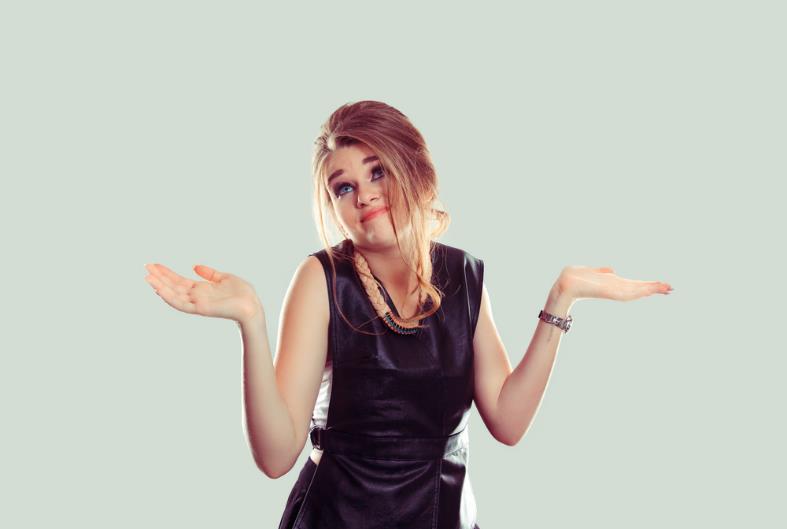 bij uitstek
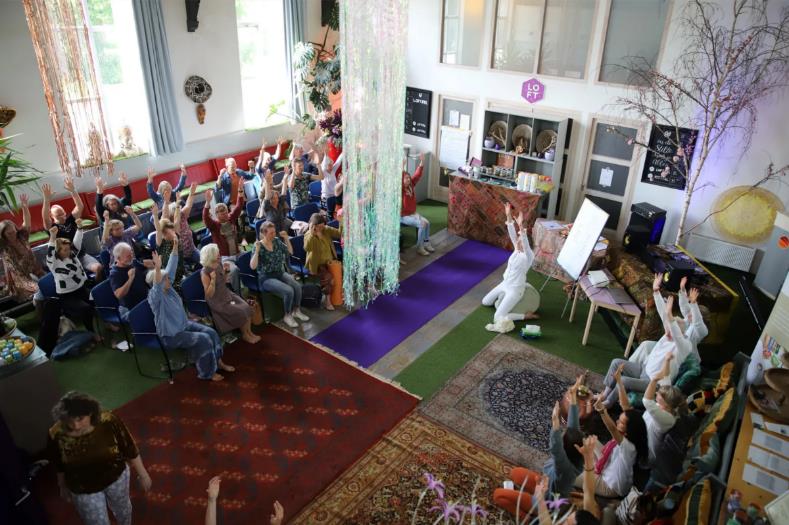 https://www.meetinfriesland.nl/nl/locaties/4011107354/loft-zakelijk
omstreden
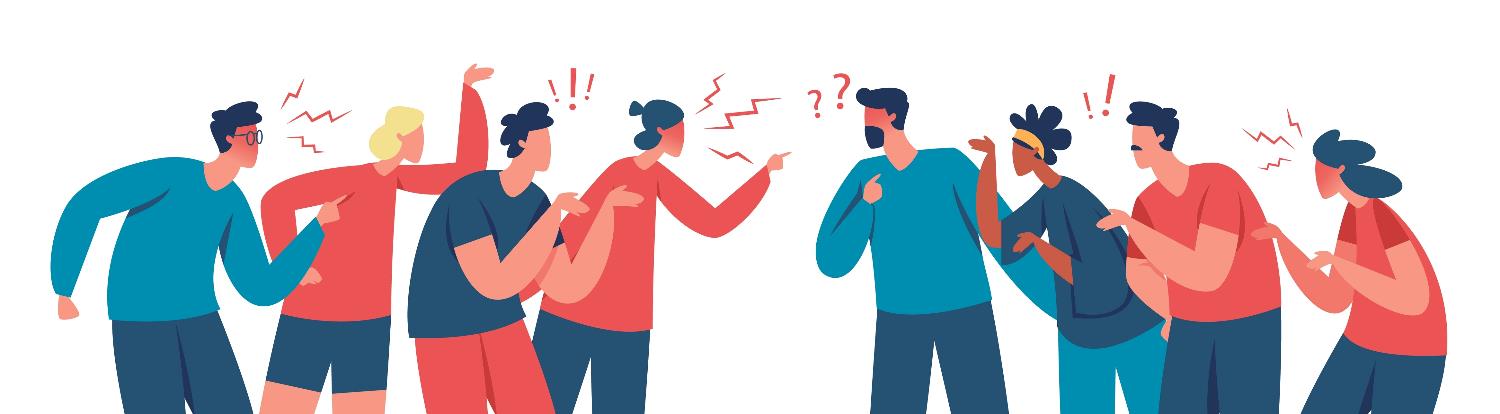 de herkomst
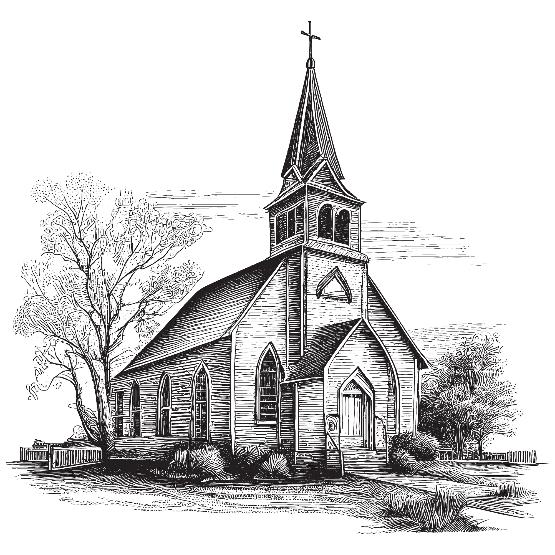 samenhangen
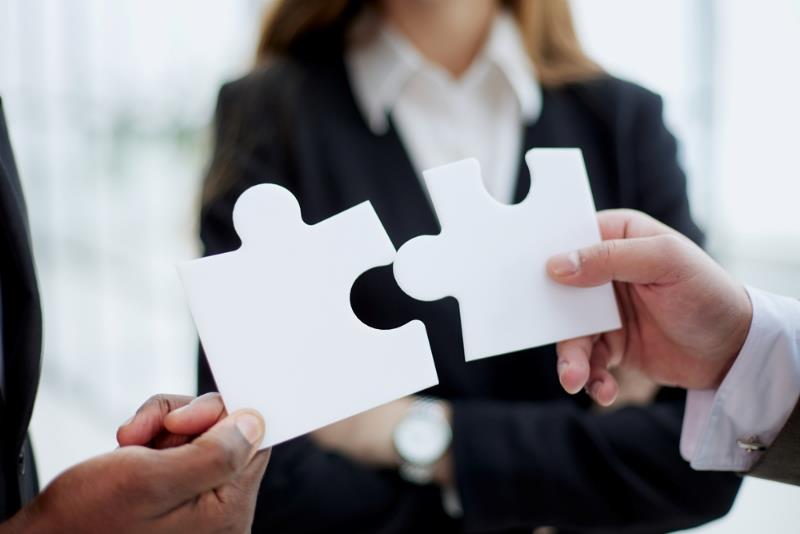 voedsel- bank
kerk
overhandigen
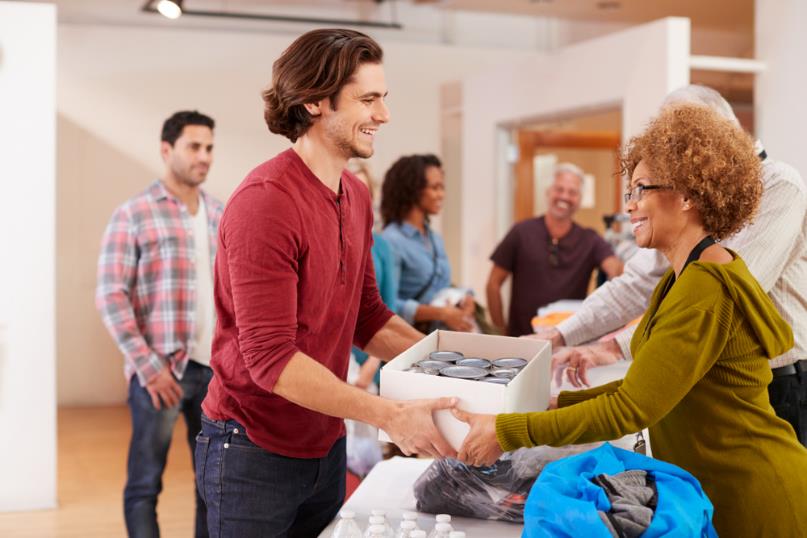 dubbelzinnig
Mijn huwelijk is net een sprookje: kom ik thuis, zit er een heks op de bank.
Op de woordmuur:
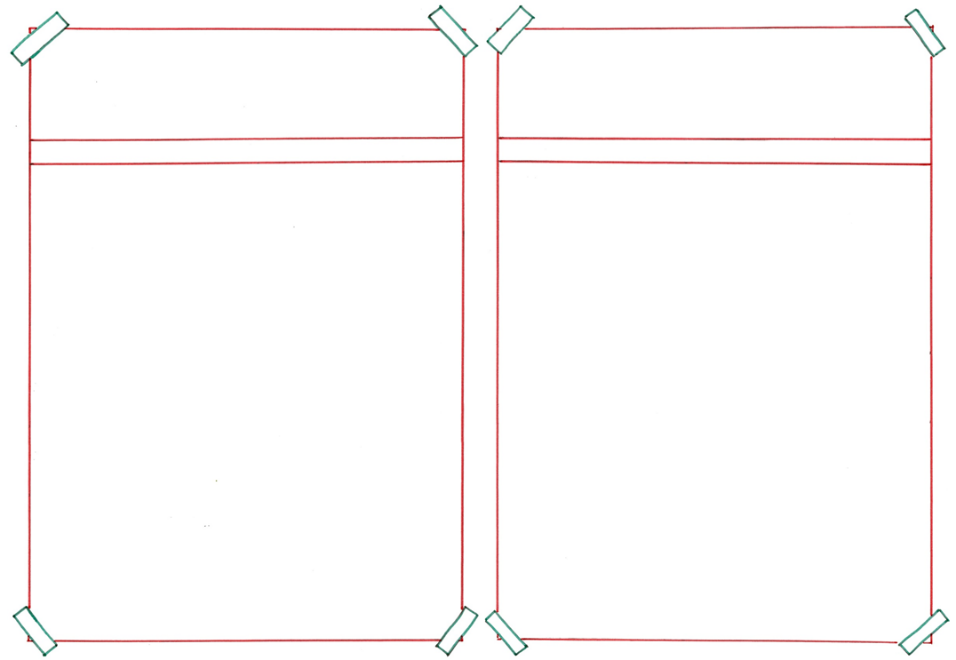 uitbundig
ingetogen
= rustig en bescheiden
 
 
 
 
 
  


Deze kerk is best ingetogen ingericht.
= heel vrolijk

  
 
 

 
   
De kerk is in uitbundige kleuren geverfd.
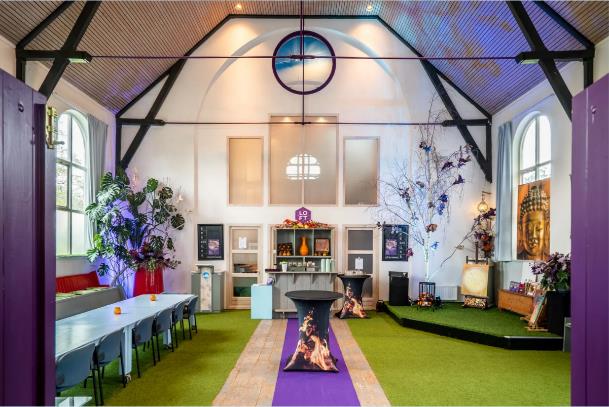 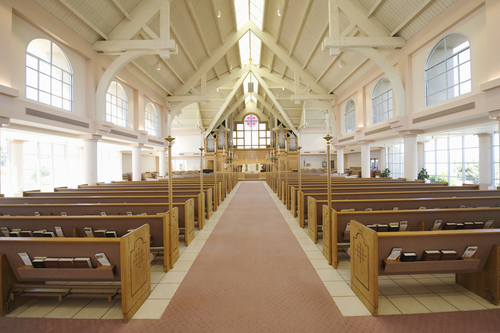 https://www.meetinfriesland.nl/nl/locaties/4011107354/loft-zakelijk
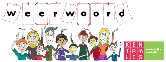 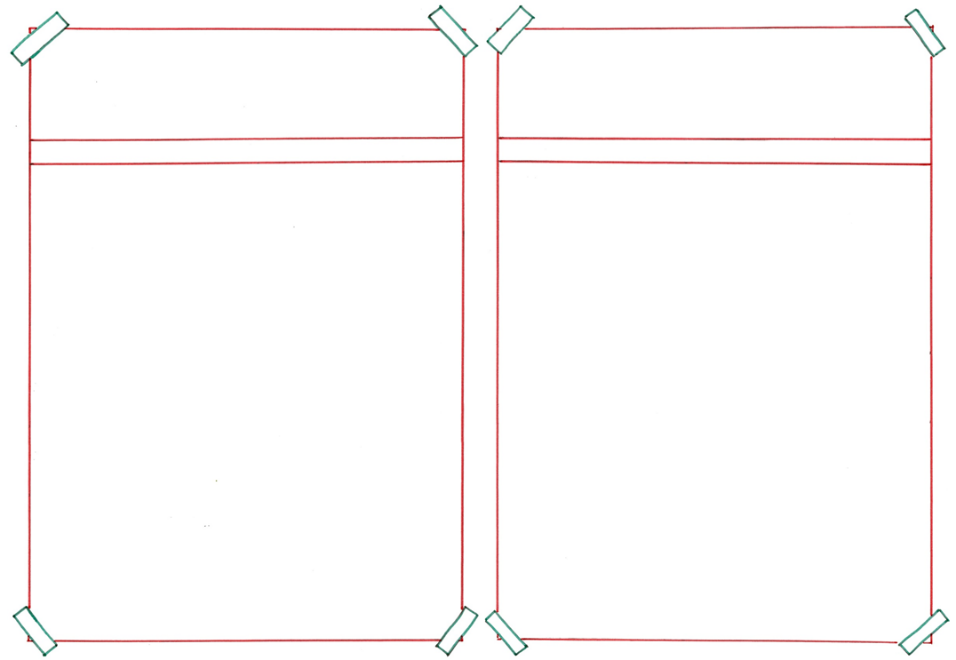 recentelijk
van oudsher
= altijd al, zolang als je je je kunt herinneren


 
  




Een kerkgebouw is van oudsher een godsdienstig gebouw.
= nog maar korte tijd (geleden)


 



Recentelijk is dit kerkgebouw omgebouwd tot evenementenlocatie.
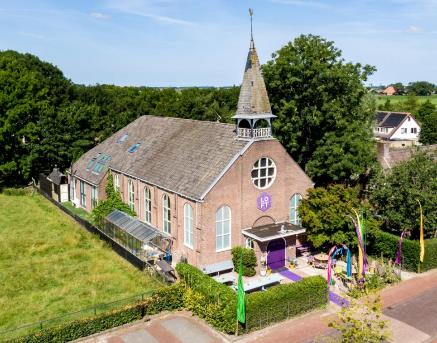 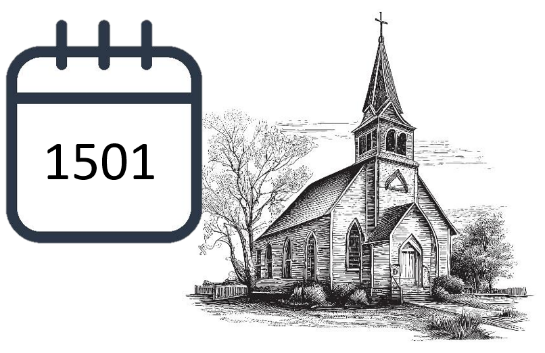 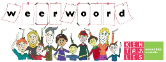 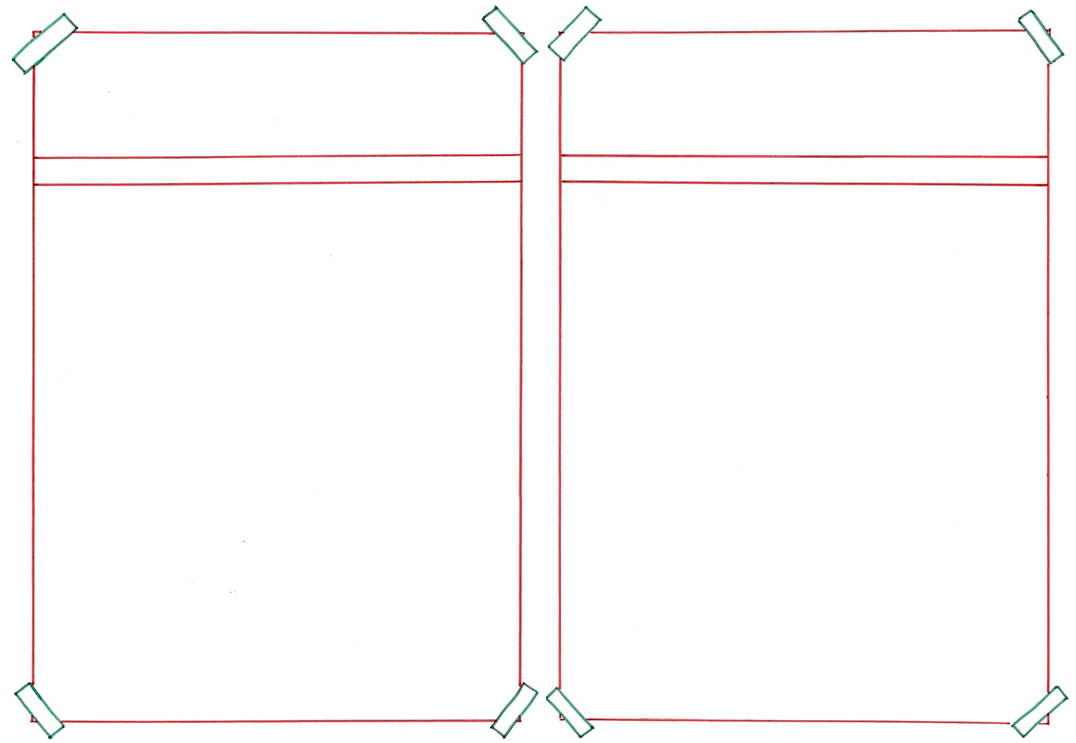 losstaan
samenhangen
= met elkaar in verband staan
 
 
 
 
  

Hij vindt dat de nieuwe plannen voor zo’n gebouw moeten samenhangen met de originele bestemming.
= apart staan van, niet te maken hebben met
 


 
   
Een schilderatelier staat los van de originele bestemming.
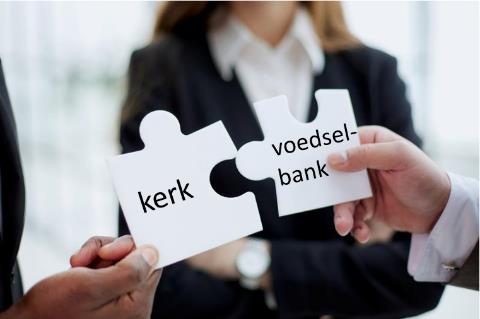 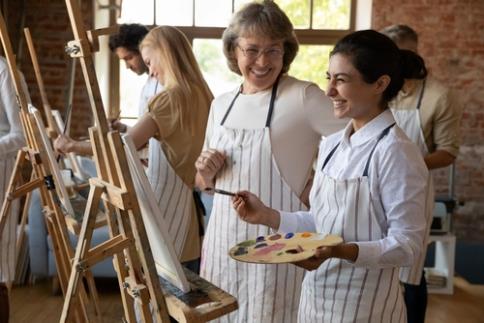 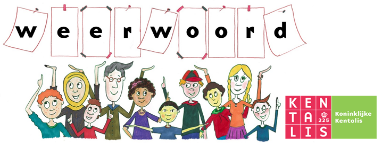 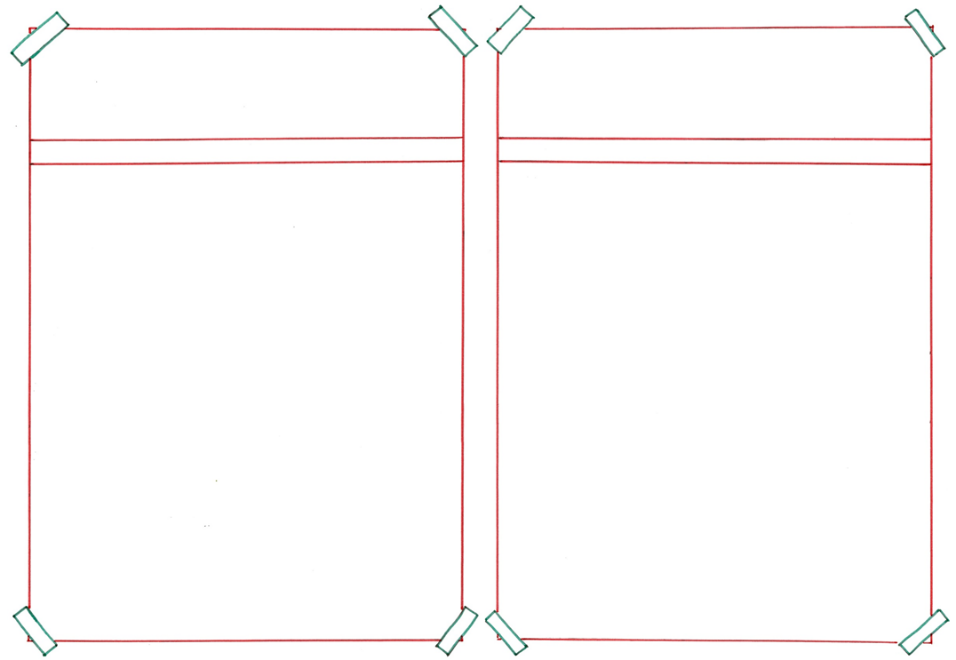 omstreden
onomstreden
= waarover veel verschil van mening bestaat
 


 
    
Misschien is het verbouwen van een kerk wel omstreden.
= waarover geen verschil van mening bestaat
 

 
 
  


Zijn voetbalkwaliteiten zijn onomstreden.
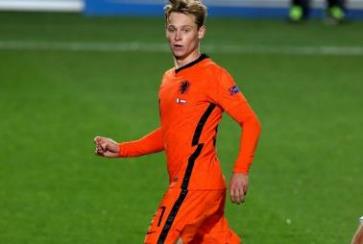 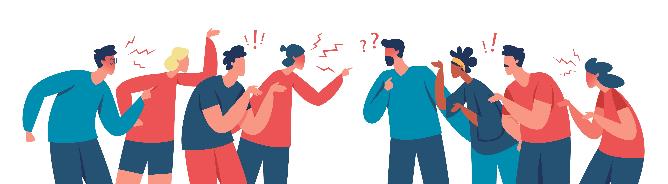 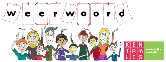 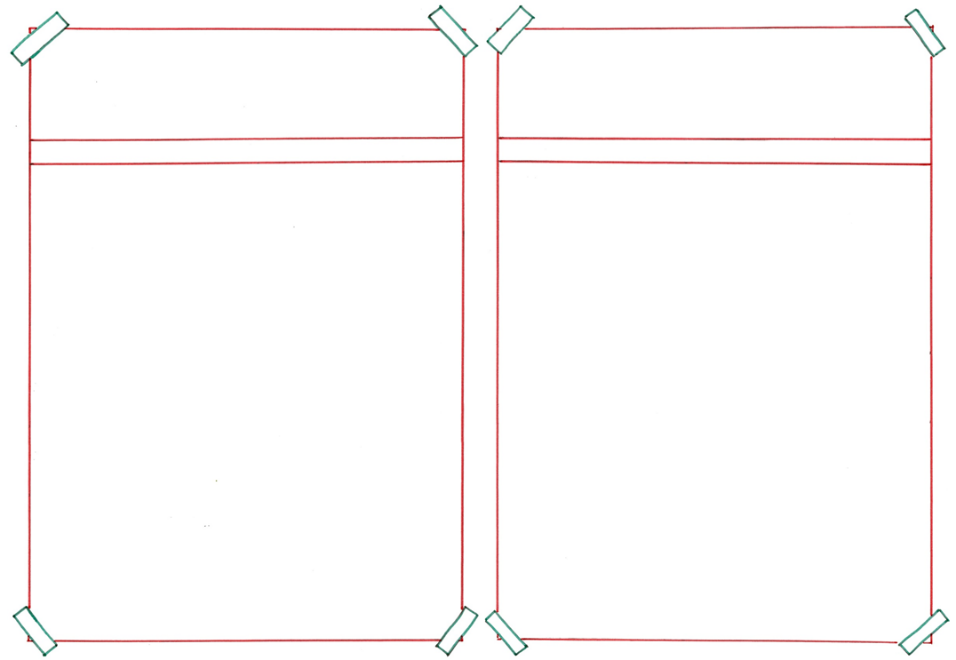 overhandigen
ontvangen
= in het bezig ervan komen
 
  
 
 
  

Hij is heel blij met de boodschappen die hij heeft ontvangen.
= geven

  
 
 

 
   Bij de voedselbank overhandigen ze boodschappen aan arme mensen.
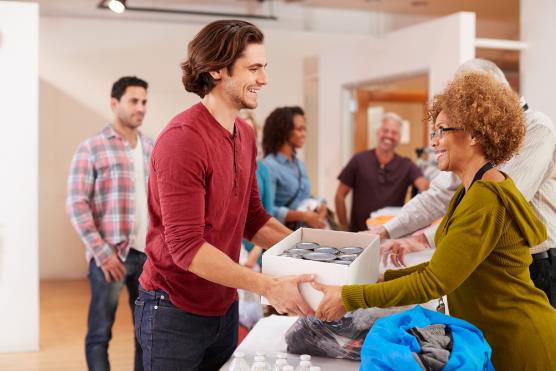 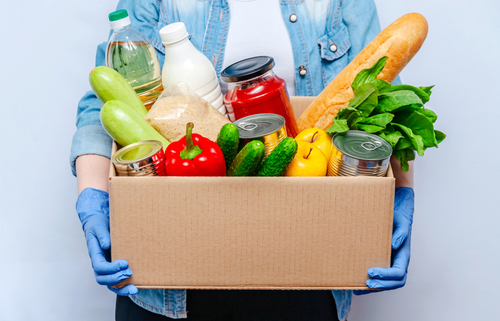 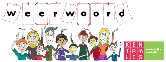 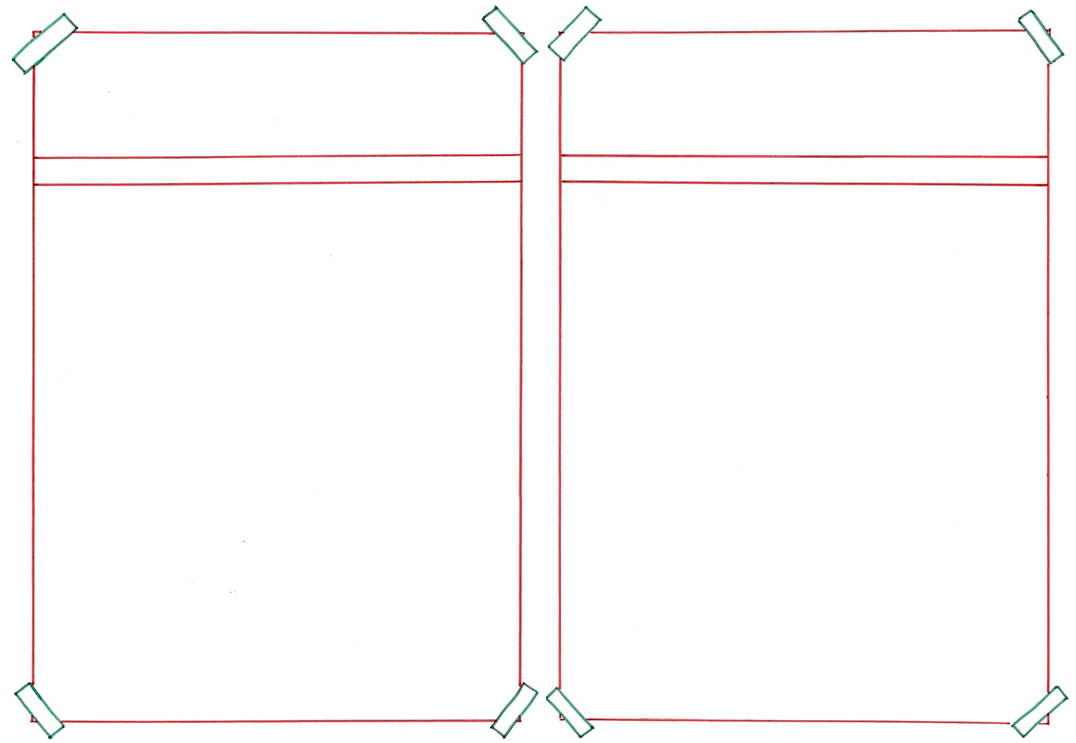 dubbelzinnig
ondubbelzinnig
= goed te begrijpen
 
 
 
 

 


Dit is een ondubbelzinnige opmerking.
= met twee betekenissen, waarvan er één vaak niet netjes
 

 
   
Het was een dubbelzinnig grapje.
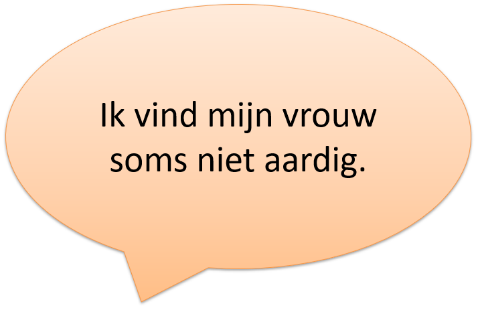 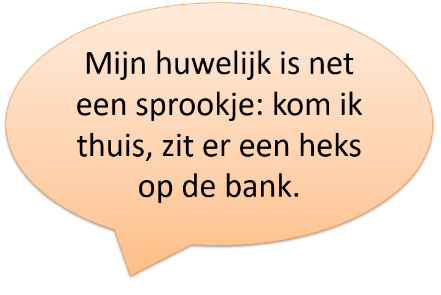 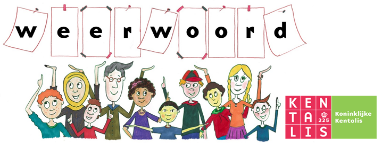 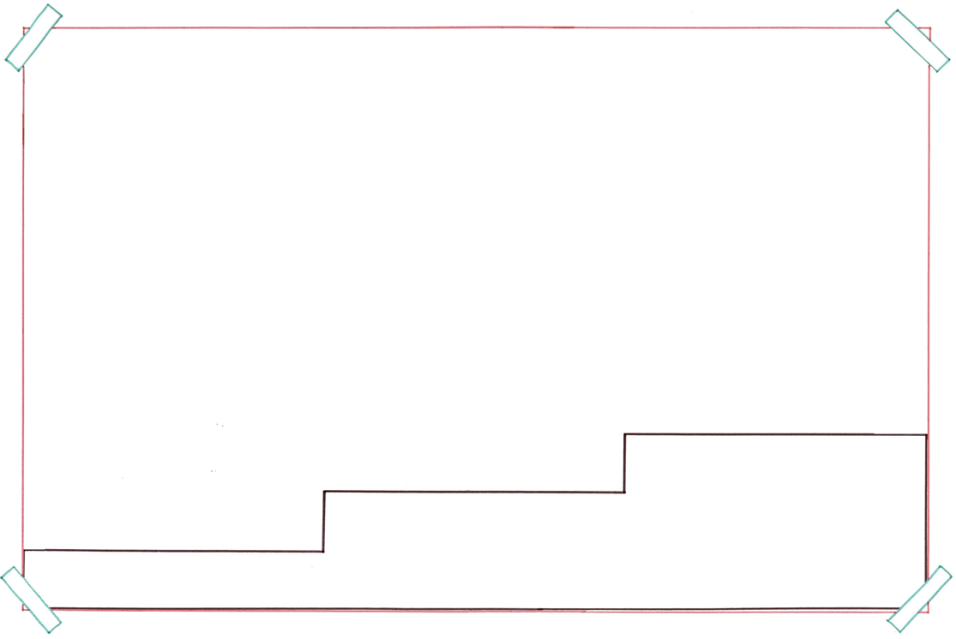 De herkomst van gebouw is nog steeds duidelijk te zien. Ook al heeft het gebouw een nieuwe bestemming gekregen.
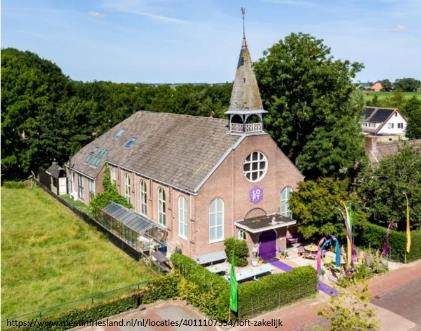 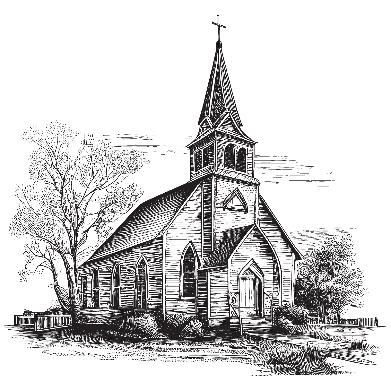 de bestemming
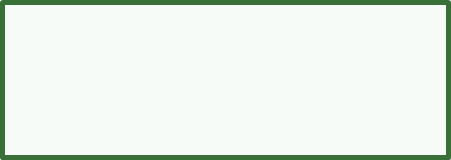 = waar iets of iemand naar toe gaat
de herkomst
= waar iets of iemand vandaan komt
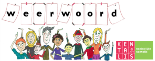 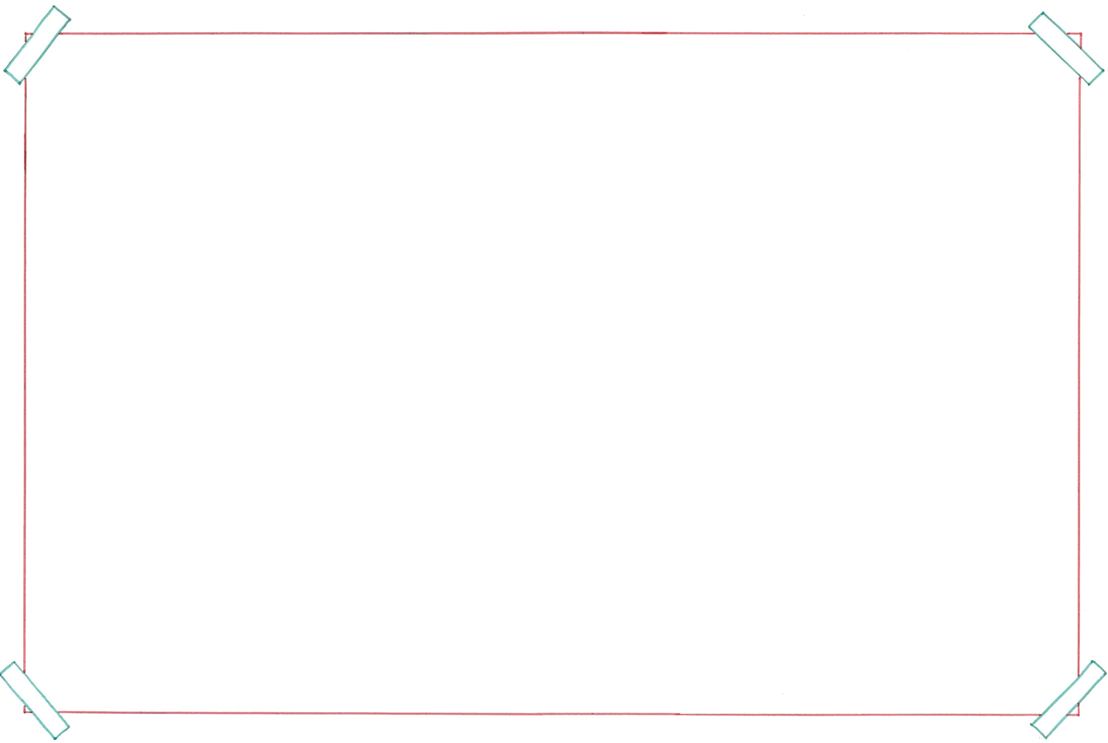 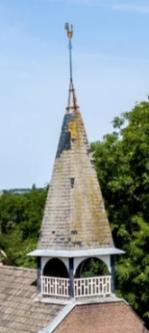 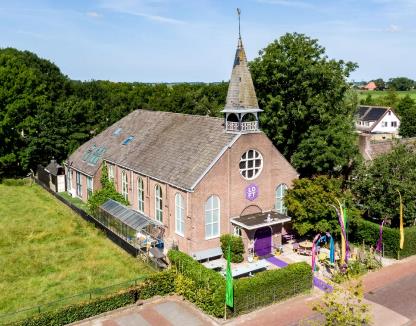 de toren
het kenmerk
= waar je iets of iemand aan kunt herkennen
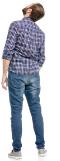 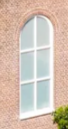 het raam
signaleren
https://www.meetinfriesland.nl/nl/locaties/4011107354/loft-zakelijk
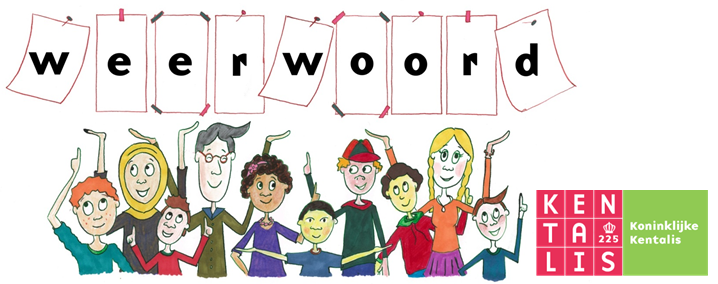 bij uitstek= vooral, met name









Als je een grote ruimte nodig hebt, is een kerk bij uitstek geschikt.
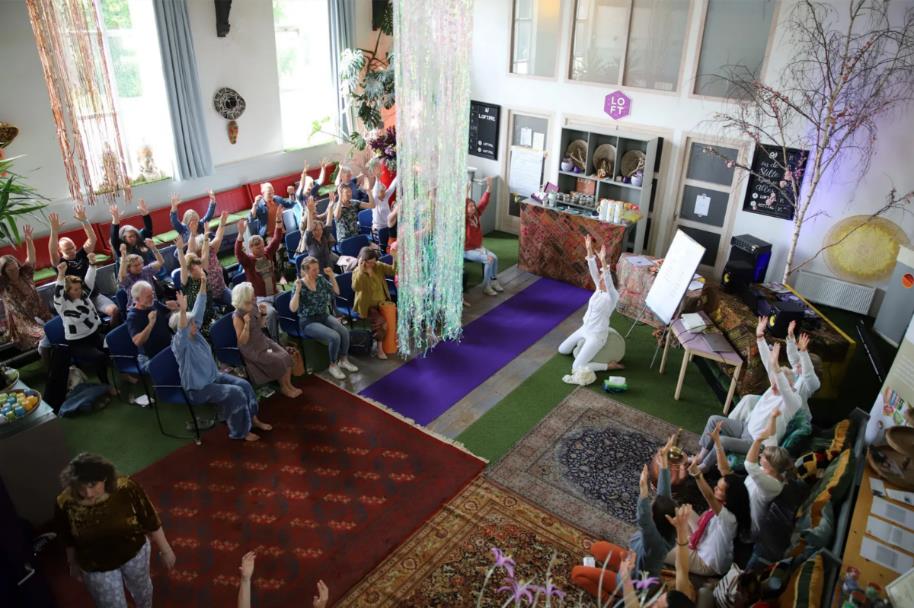 https://www.meetinfriesland.nl/nl/locaties/4011107354/loft-zakelijk
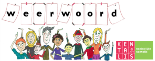 immers= namelijk









Ach ja, de kerk staat immers leeg. Dus waarom zou je er niet iets anders mee doen.
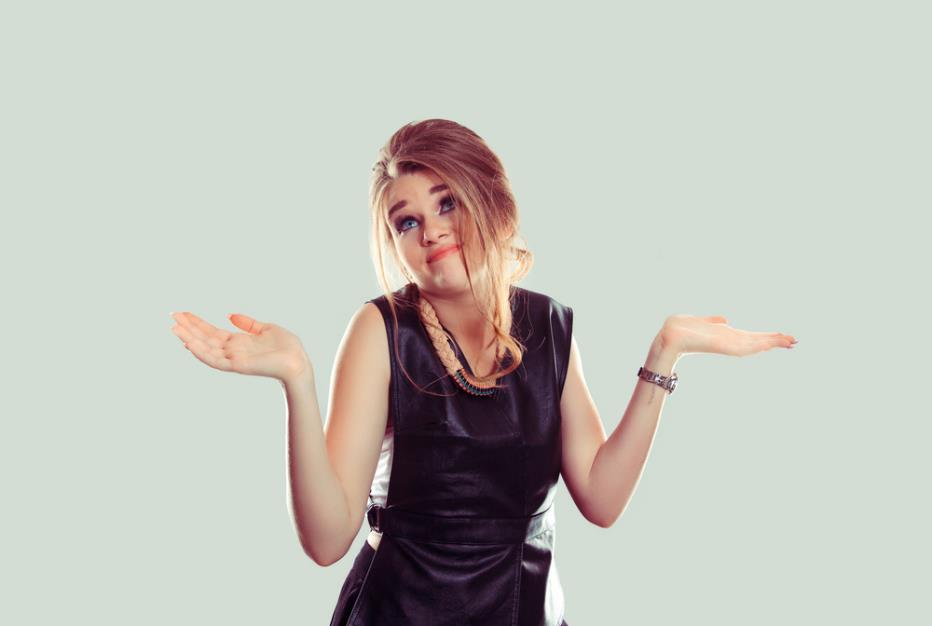 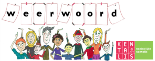